Miként hat a digitalizáció a munkaviszony stabilitására?
„A gyengébb fél védelmében”
Konferencia 
2019. november 7. 
Budapest
ELTE ÁJK






Készítette: Sütő Krisztina Erika
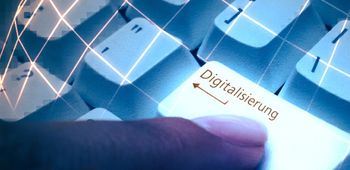 A vizsgálat kiindulási pontja: 
A munkaviszony stabilitása
Mi is az állásbiztonság?
A „common floor of rights” vagyis a jogok közösségi minimumszintjének része
A munkához való jogból, mint alapjogból vezethető le, annak egyik oldala, tételes jogi megjelenése

Állásbiztonság Foglalkoztatásbiztonság

Állásbiztonság:
A munkaviszony megtartását garantáló, a gazdasági körülményekhez érdekarányosan alkalmazkodó jogi intézményrendszer. 
Belső oldala: munkavégzés legalapvetőbb belső paramétereit tartalmazó, munkaszerződésben foglalt szabályok
Külső oldala: a jogszabályi környezet, amely meghatározza a munkaviszony kereteit, megszüntetésére vonatkozó kógens szabályokat és megtartásának módját, lehetőségeit.
Az állásbiztonság alappillérei
Alapvetően három pilléren nyugszik: 

1. A munkaviszony megszüntetésének ésszerű indokhoz és meghatározott eljáráshoz (formához) kötése. 

2. Egyes – sérülékeny helyzetű – munkaerőpiaci csoportok fokozott védelme.

3. A megszüntetést szabályozó jogi normák hatékony kikényszerítése.
A digitalizáció hatása a munkaviszonyokra
Az Európai Unió szerint
2017.: Az Európai Bizottság tanulmánya
A gyorsuló technikai fejlődés következményeként jelentkező munkaviszony megszüntetések  (állások, munkakörök megszűnésének) hatásainak orvoslása  az állások 9%-a automatizálható
Kihívások:
a munka pótlása
a középszintű (rutinmunkára létrejött) állások érintettsége
Az alkalmazkodás szükségessége 
Szükséglet: A munkaviszony belső rugalmasságának növelése  alkalmazkodás, átképzés, 			LLL
Megoldás: jelentős alkalmazkodási program
Aktív munkaerő-piaci politika
Költségvetési politika
Oktatási és költségvetési politika
A digitalizáció hatása a munkaviszonyokra
Az ILO szerint

2016.: Munkanélküli jövő vagy új foglalkozások létrejöttének aranykora?  
Nem az a kérdés, hogy az állások számára a termelékenységet növelő gyártási eljárási innovációk csökkentőleg fog hatni, hanem az, hogy az új technológiák elvezetnek-e egy állandó technológiai munkanélküliséghez?
Történelmi tapasztalat: a foglalkozások megszűnését követi az új foglalkozások születése
Kihívás: A kormányok és a szociális partnereknek számára kihívás, hogy a technológiai, szociális és közgazdasági változások dinamikáját úgy kezeljék, hogy új foglalkozások, állások létrejöttét eredményezze
A digitalizáció hatása a munkaviszonyokra
A digitalizáció kihívásai

A humán tőke területén elmaradás: a digitális készségek hiánya
Szükséglet: Digitális készségek fejlesztése  a vállalkozások integrálják a digitális technológiát 
Cél: Digitális tudás és digitális eszközhasználat képessége ágazattól, beosztástól, földrajzi elhelyezkedéstől függetlenül minden munkakörben  a munkahely megtartása mellett a technológiai okokból kialakuló munkanélküliség megelőzése
Megoldási metódusok:   
	Pl.: Digitális Jólét Program 2.0.
	      Digitális Munkaerő Program (2018.)
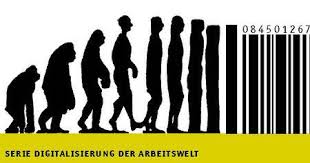 A digitalizáció hatása az állásbiztonság belső oldalára
Munkaidő
magánélet és munka átfedései  home office
az állandóan online elérhető munkavállaló munkaidő kihasználtsága? kötelezettségszegés?
Szankcionálandó? Kalkulálnia kell ezzel a munkáltatónak? 
Közösségi oldalakon megvalósítható munkavállalói kötelezettségszegés
A munkavállaló munkaidőn kívüli állandó elérhetősége

Munkabér 
digitális készségekkel rendelkező munkaerő hiány  bérek emelkedése

Munkafeltételek
Munkaeszközök, munkakörülmények gyors változása

Munkakörbe tartozó feladatok változása
Állandó feladattá válik a képzés, tanulás, 
Akár beépülve a munkavégzési folyamatba  Kinek a felelőssége? 

Atipikus foglalkoztatás lehetőségének bővülése (távmunkavégzés)
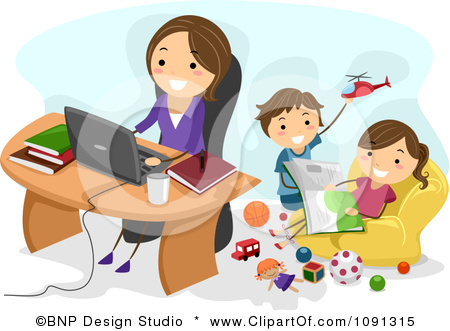 A digitalizáció hatása az állásbiztonság külső oldalára
A munkaviszony fenntartásának további feltételévé válhat a digitális készséges elsajátítása
Megszüntethető-e a jogviszony a digitális készségek hiánya esetén, ha a munkáltató nem ajánl fel előtte képzést, oktatást? 
Fellazul a munkaviszony Friedlandi értelemben vett ígéret jellege? 
Növekszik az igény a munkáltatók részéről az újabb típusú foglalkoztatási jogviszonyokra?
Casual work
On call working 
Crowdworking
Platform work


Vagy függő helyzetben lévő
Önfoglalkoztatók?
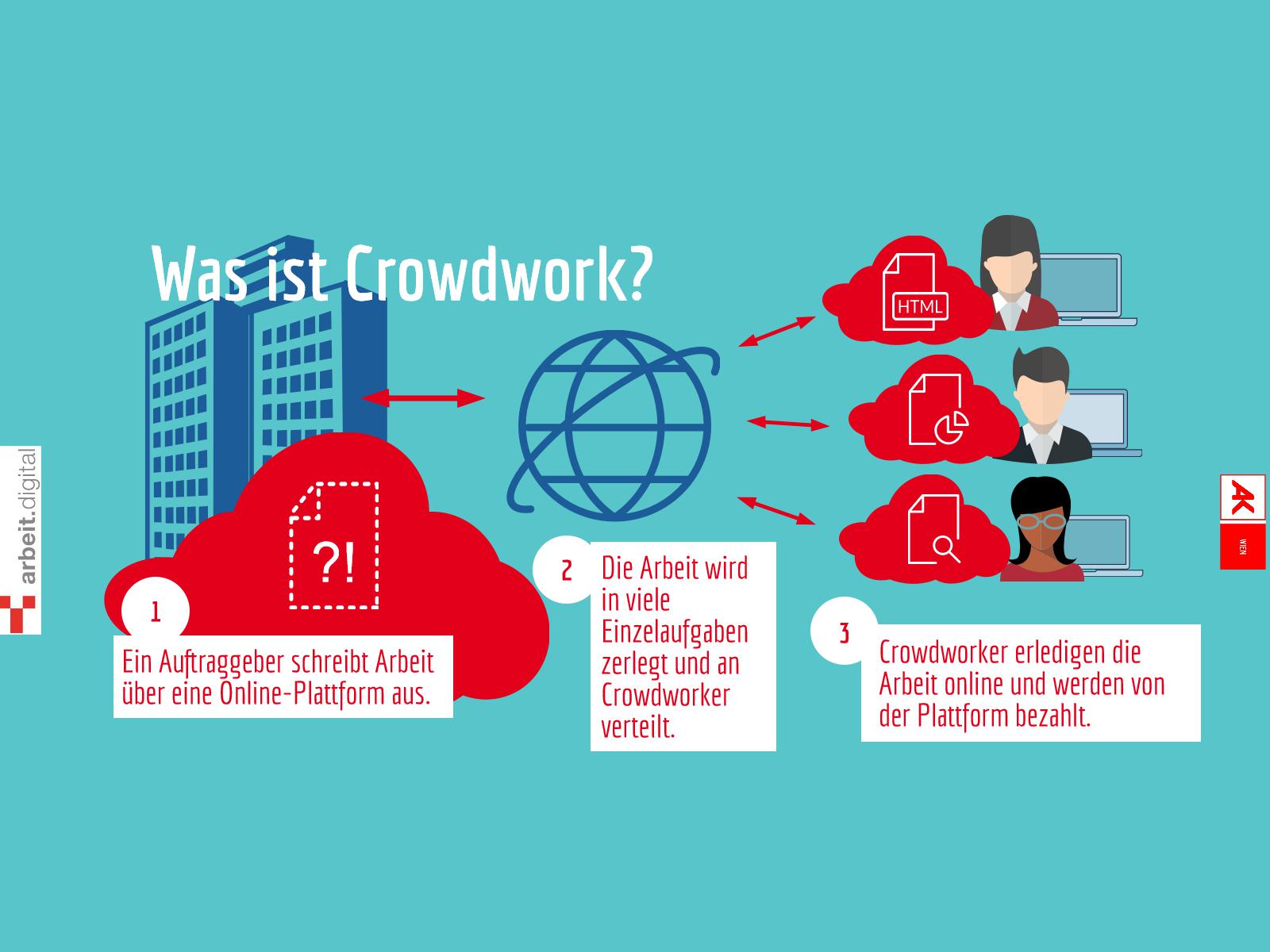 Köszönöm megtisztelő figyelmüket!